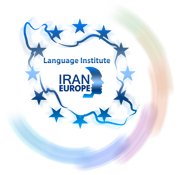 Evolve 2C12.5
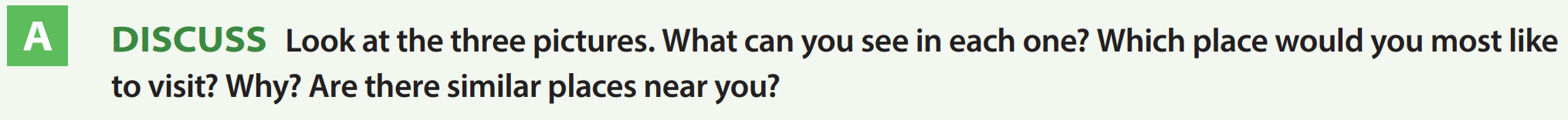 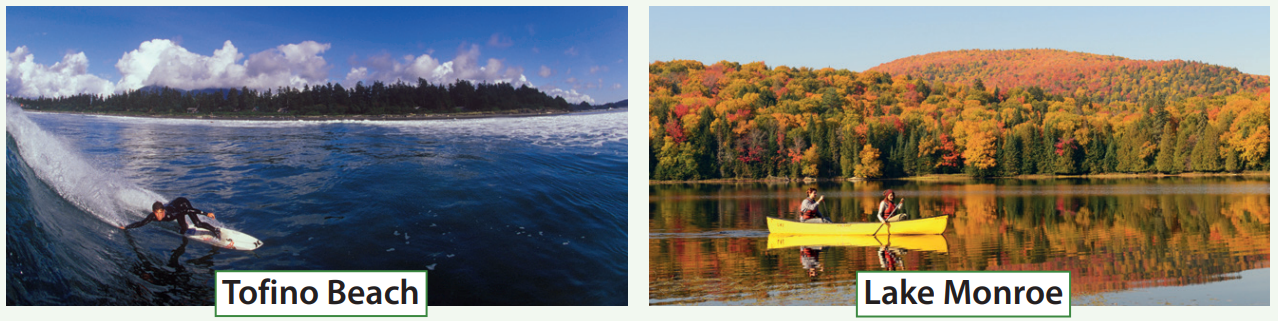 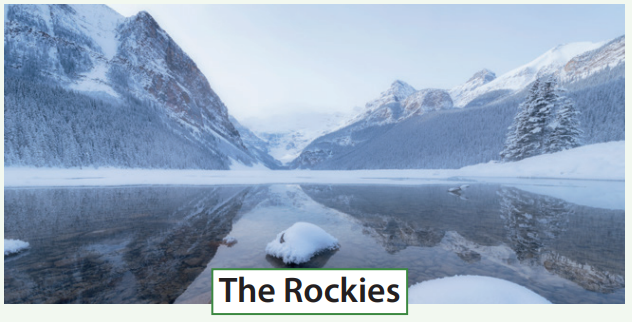 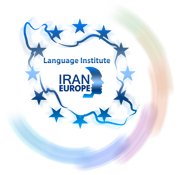 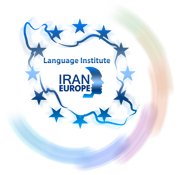 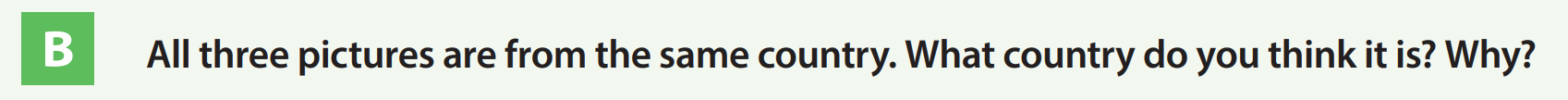 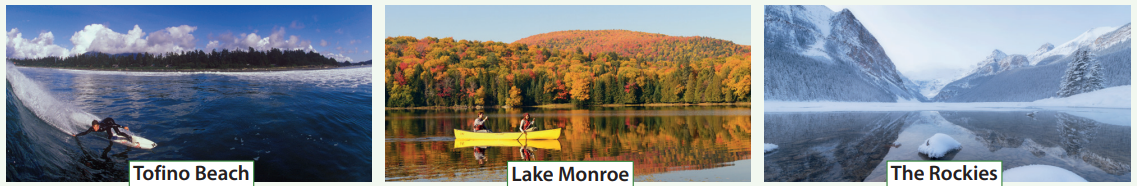 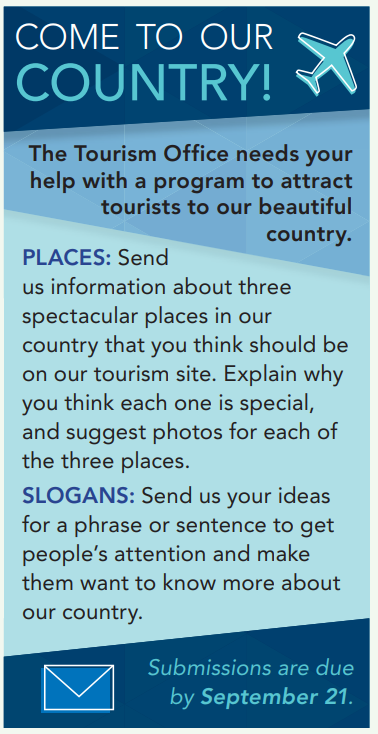 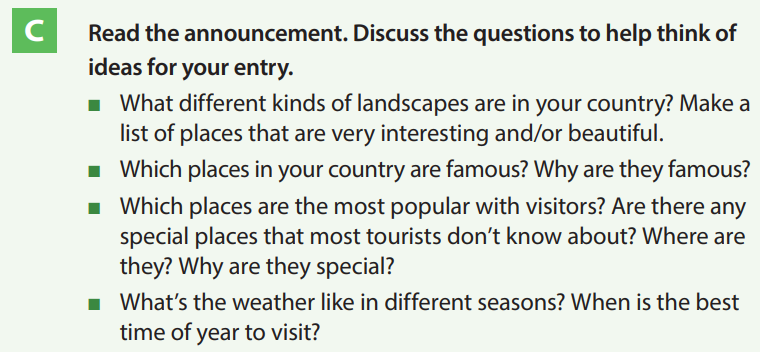 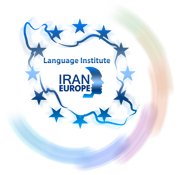 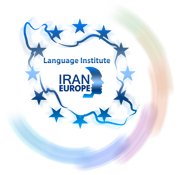 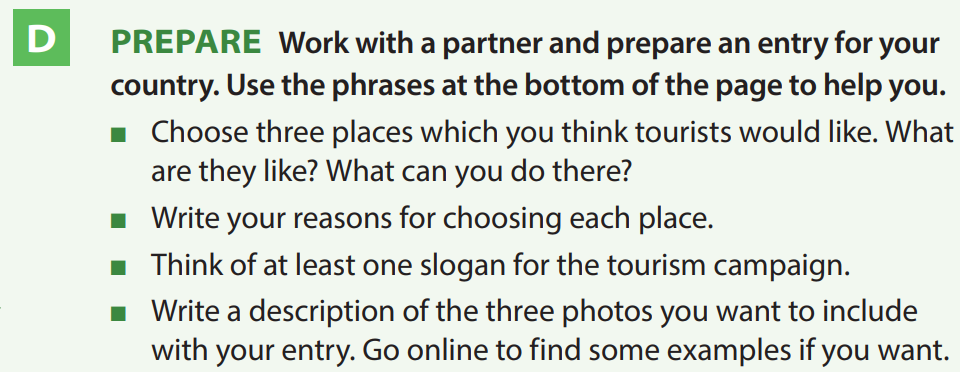 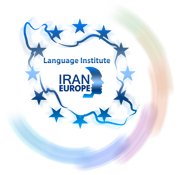 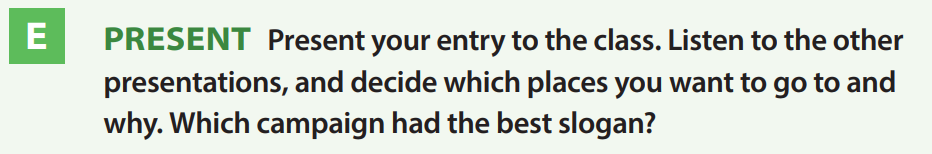 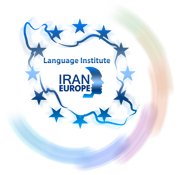 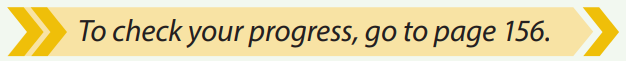 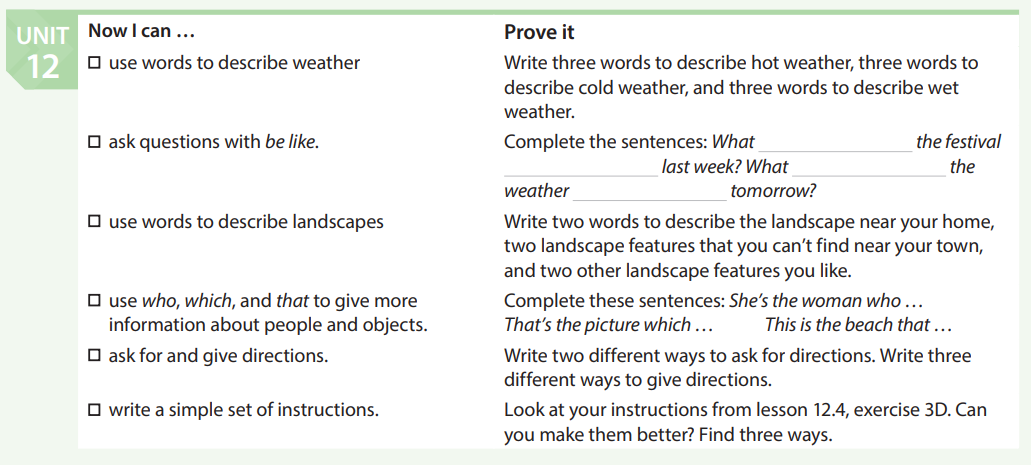 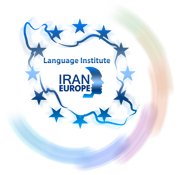 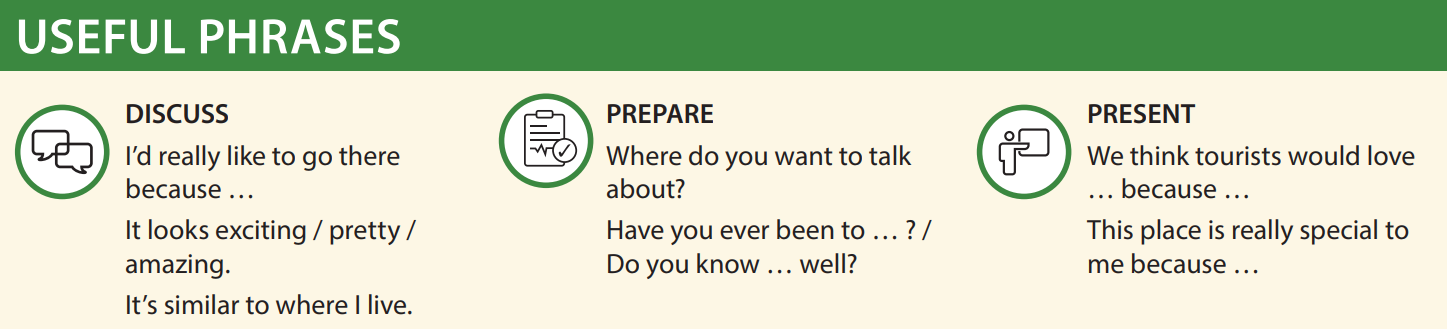 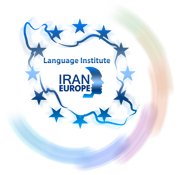